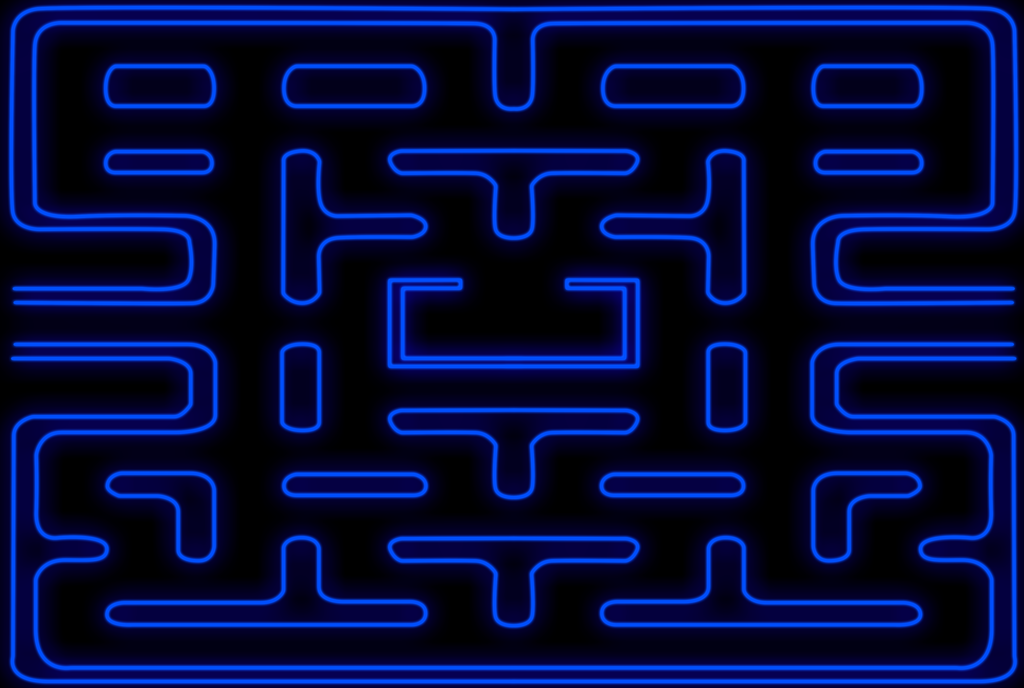 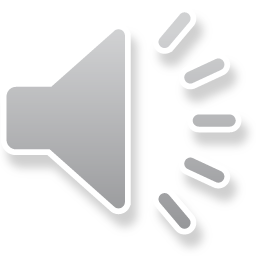 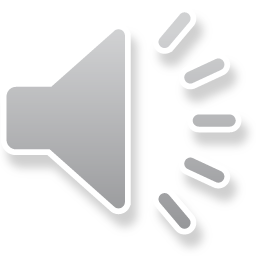 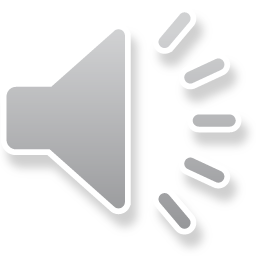 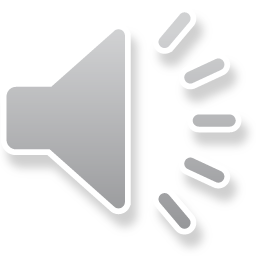 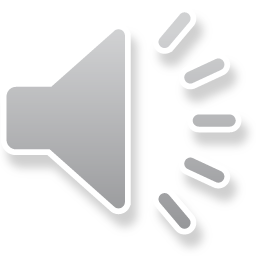 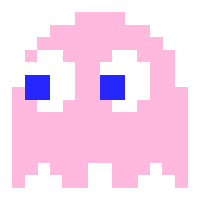 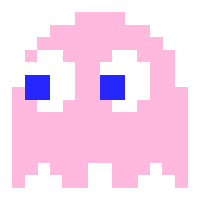 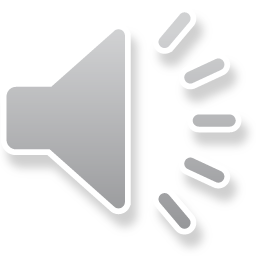 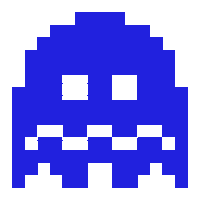 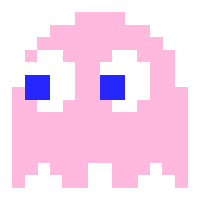 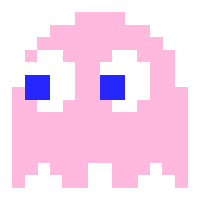 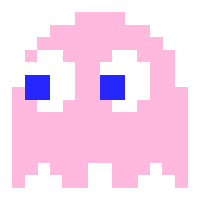 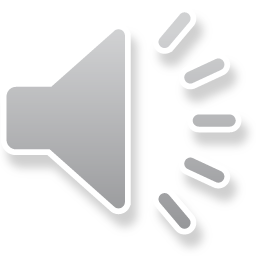 Goal
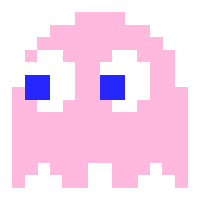 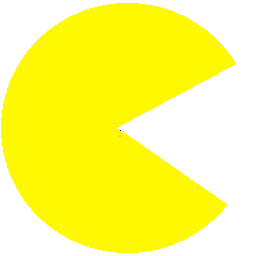 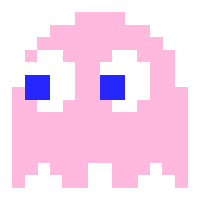 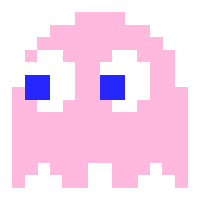 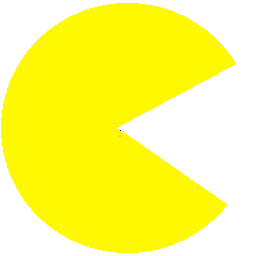 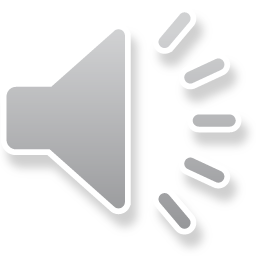 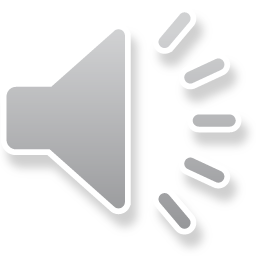 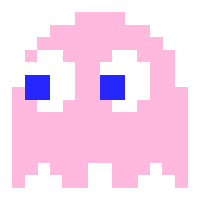 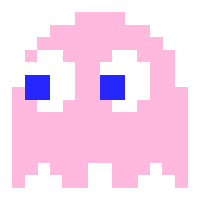 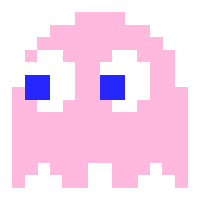 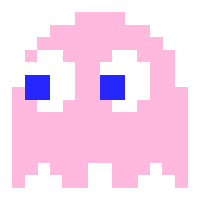 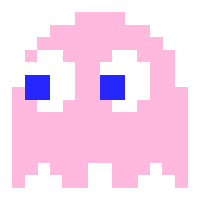 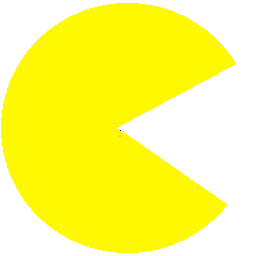 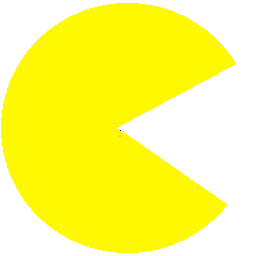 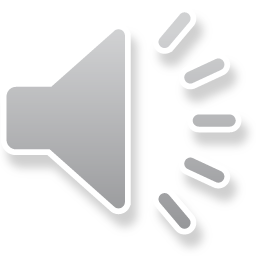 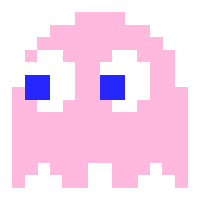 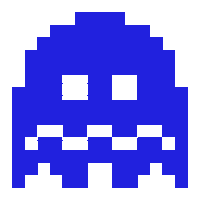 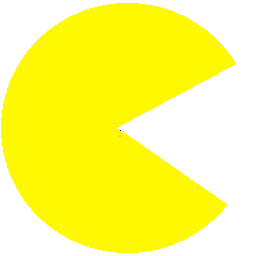 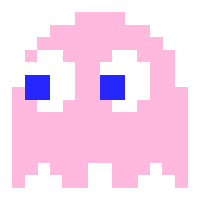 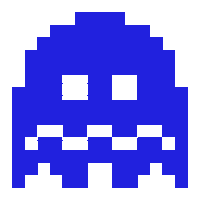 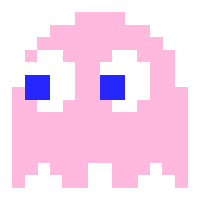 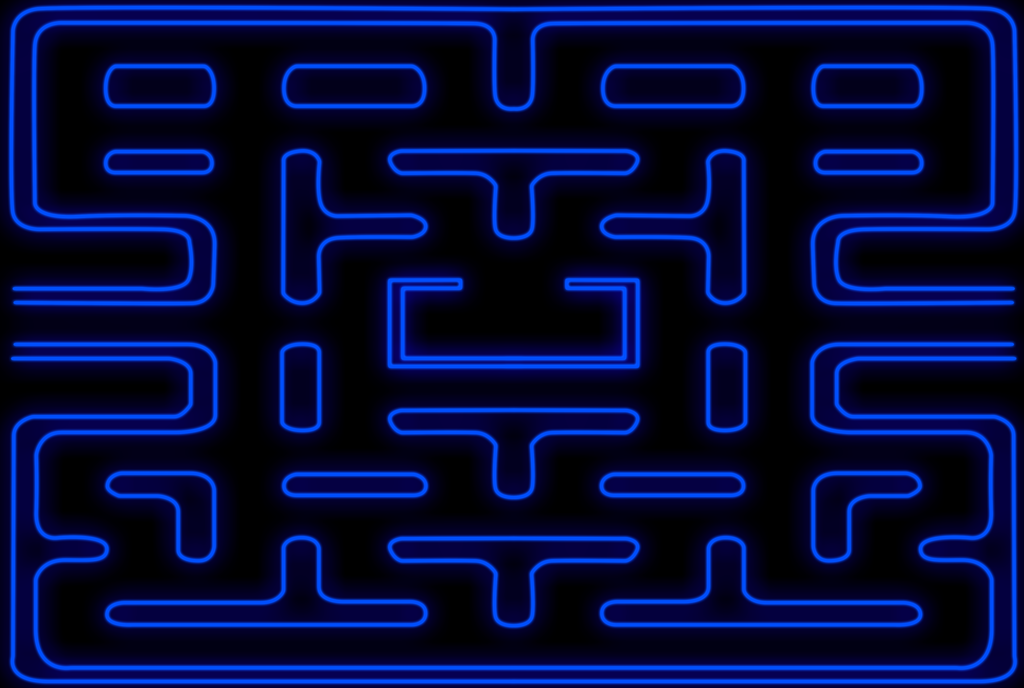 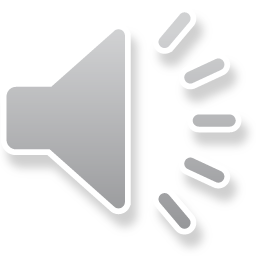 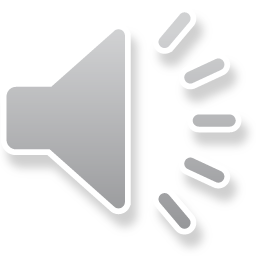 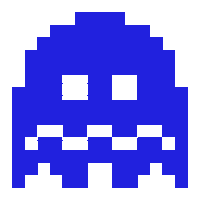 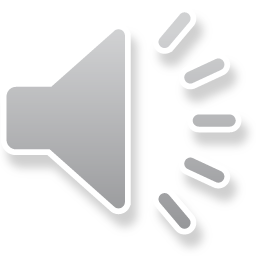 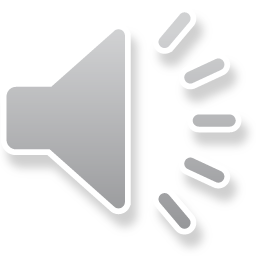 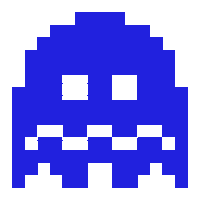 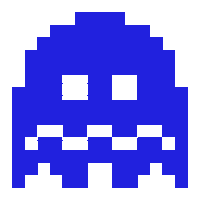 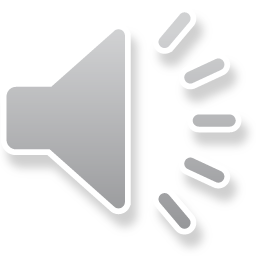 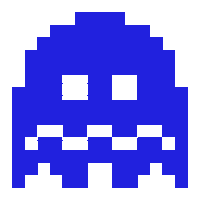 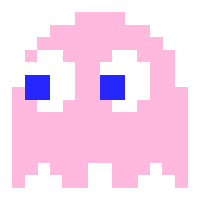 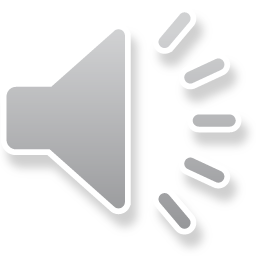 Goal
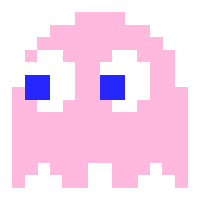 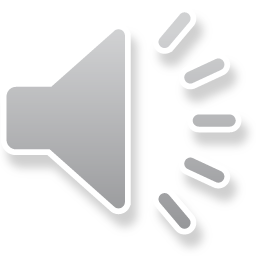 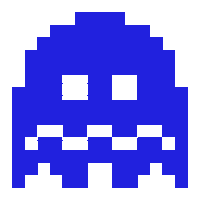 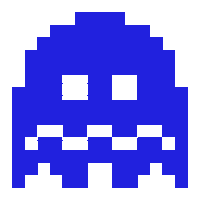 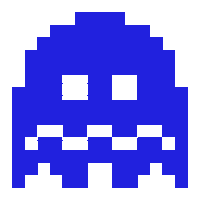 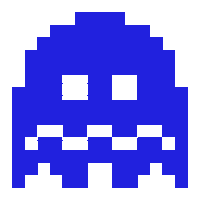 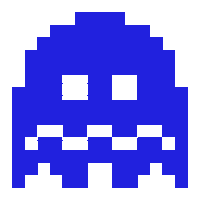 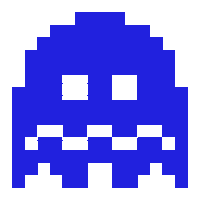 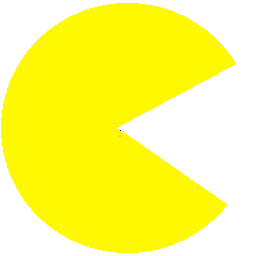 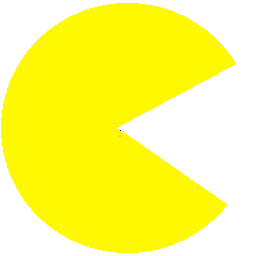 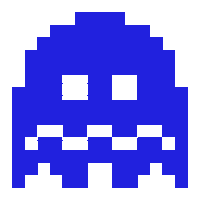 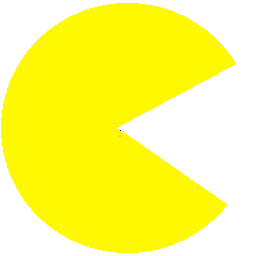 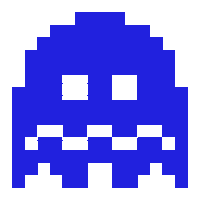 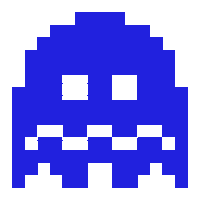 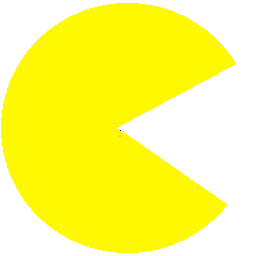 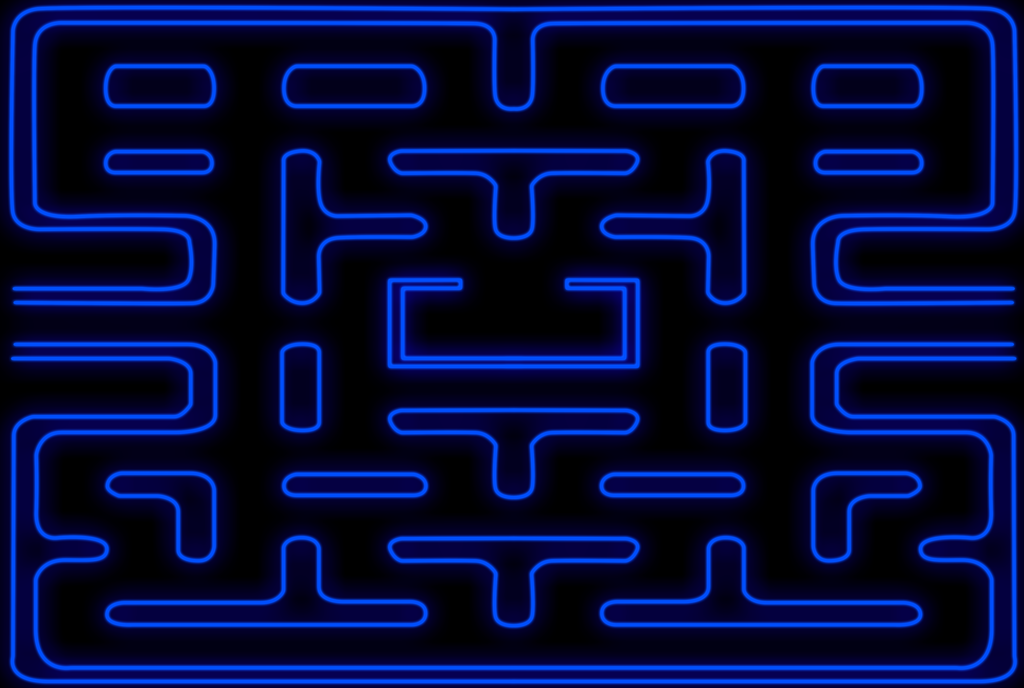 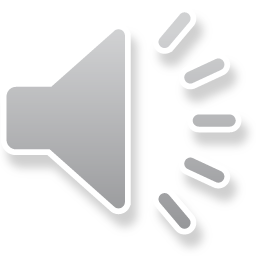 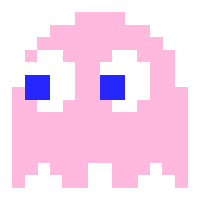 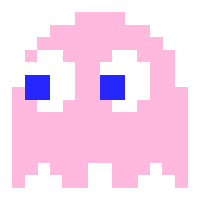 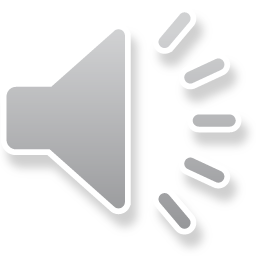 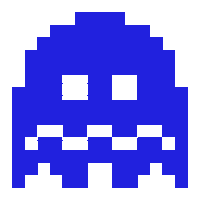 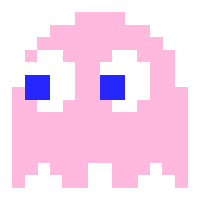 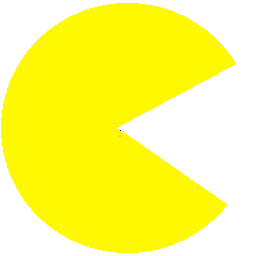 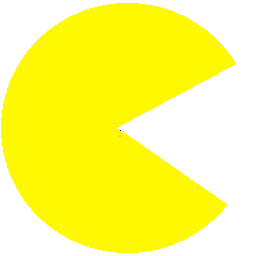 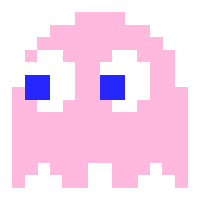 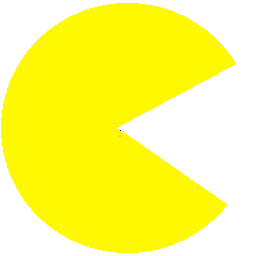 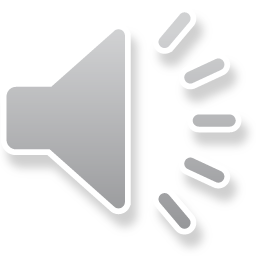 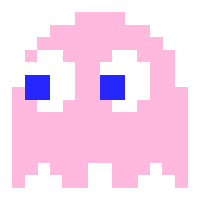 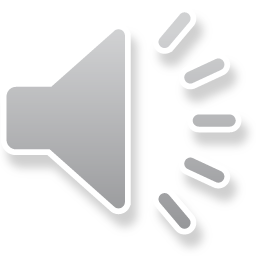 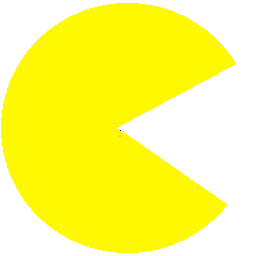 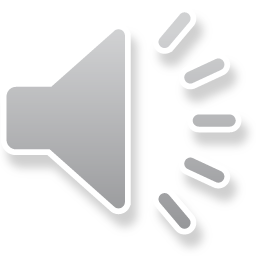 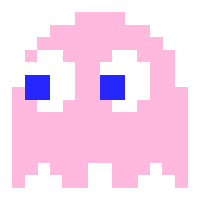 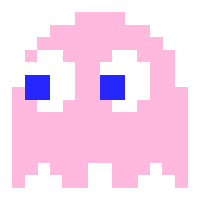 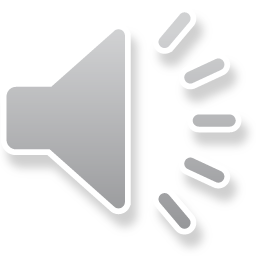 Goal
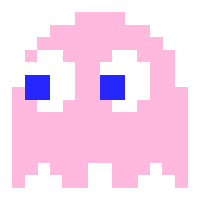 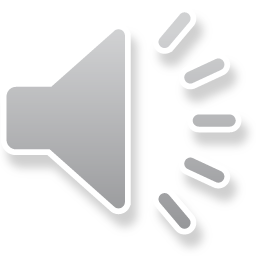 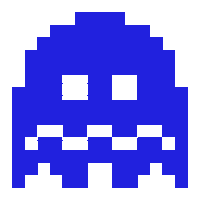 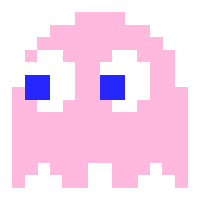 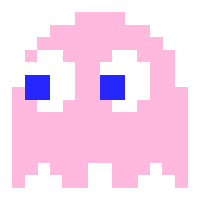 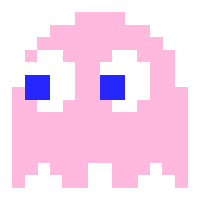 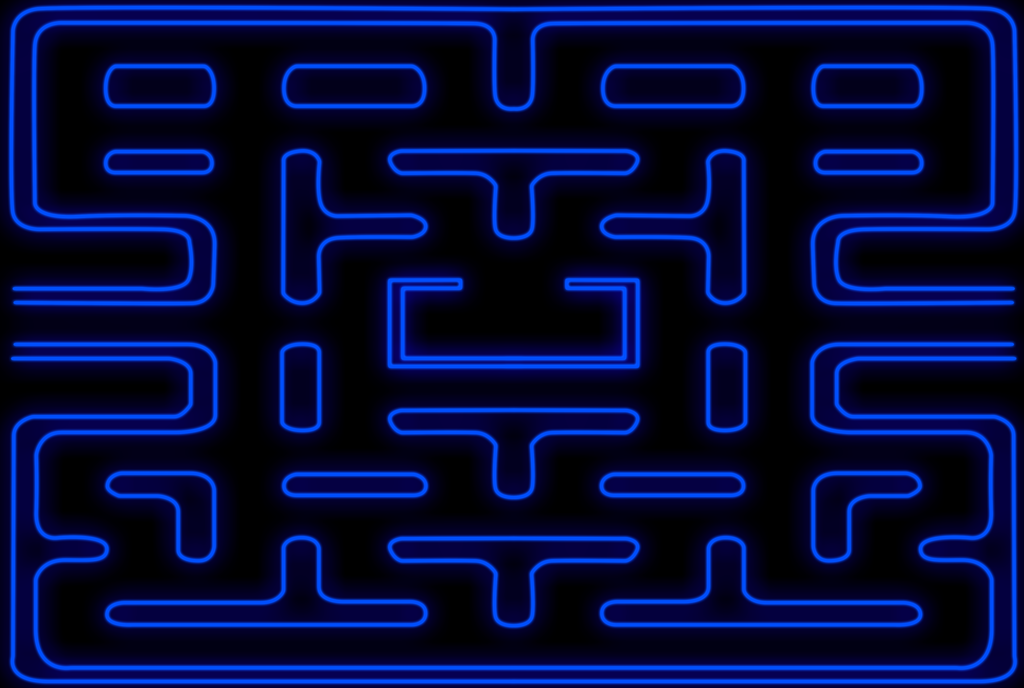 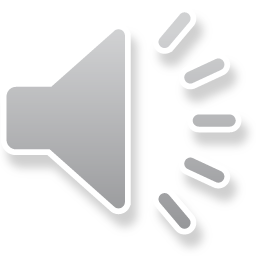 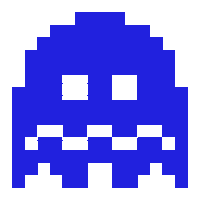 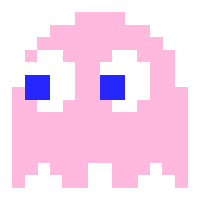 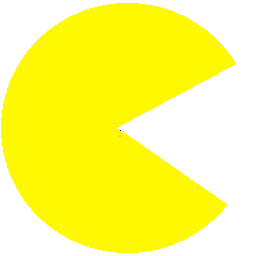 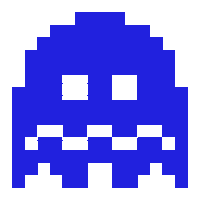 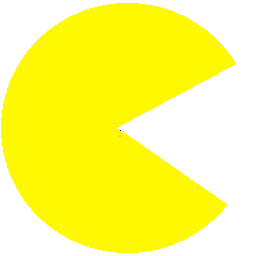 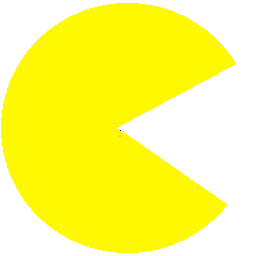 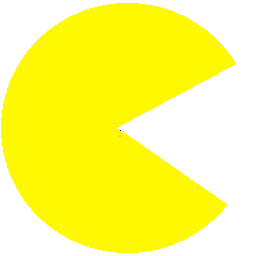 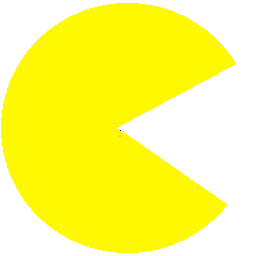 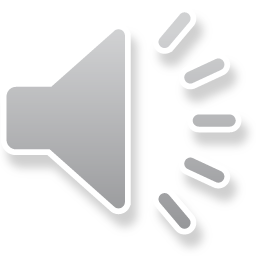 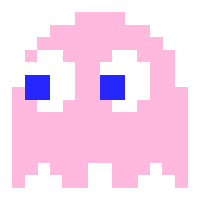 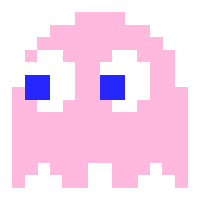 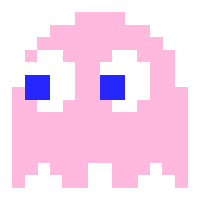 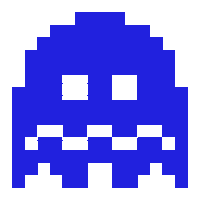 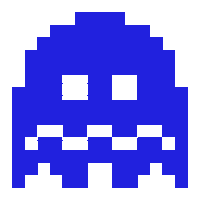 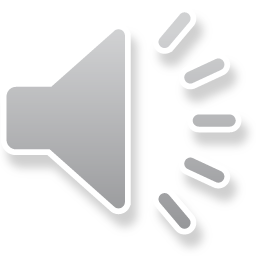 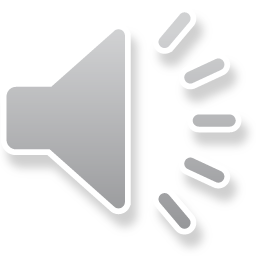 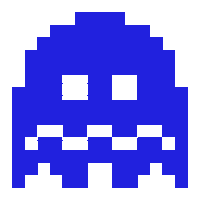 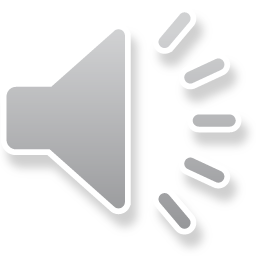 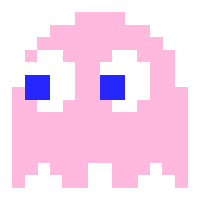 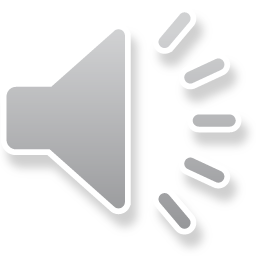 Goal
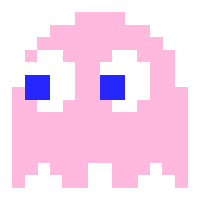 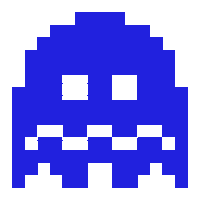 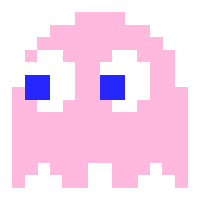 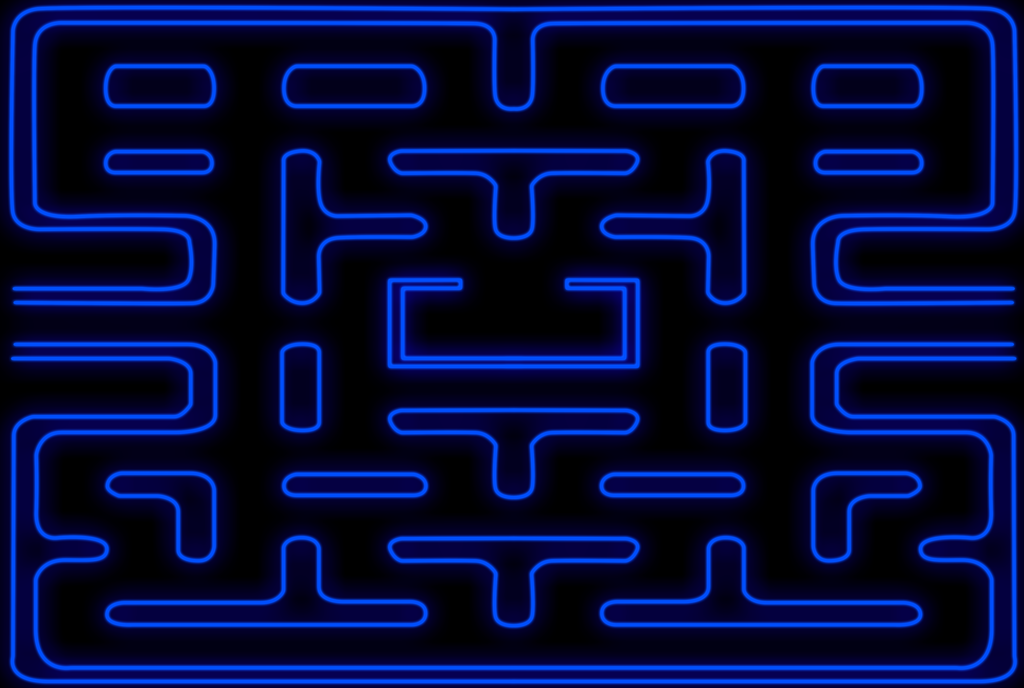 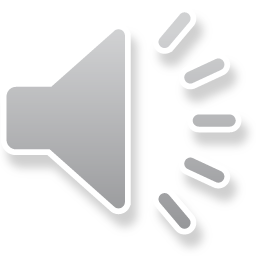 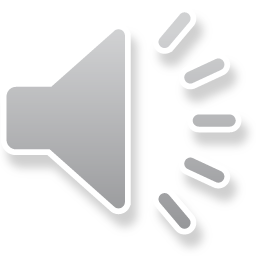 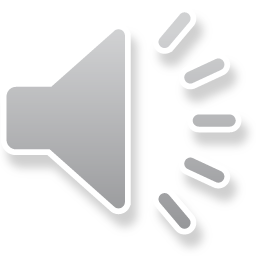 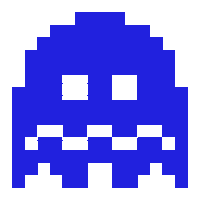 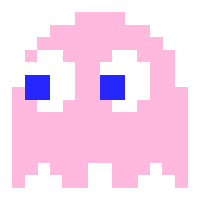 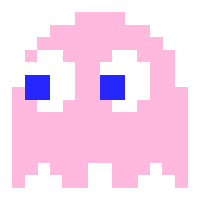 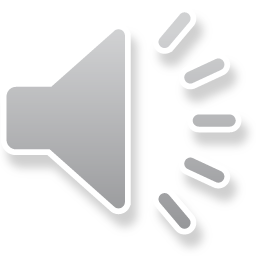 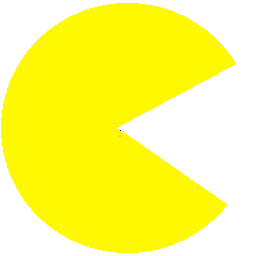 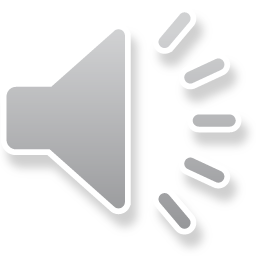 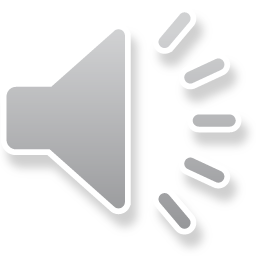 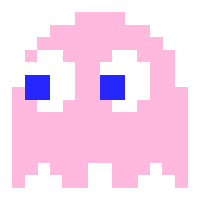 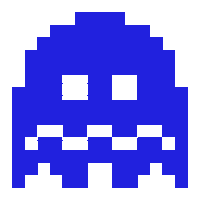 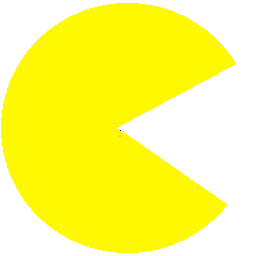 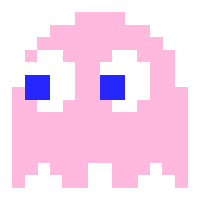 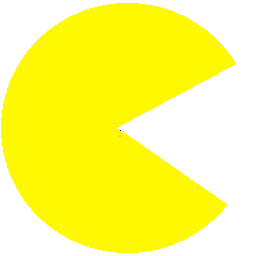 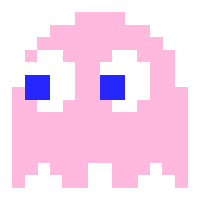 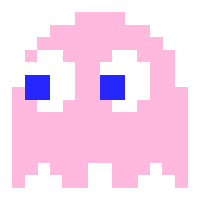 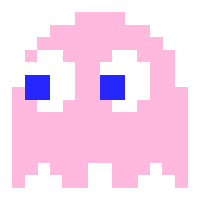 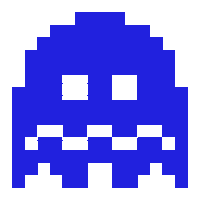